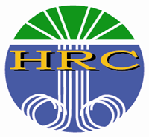 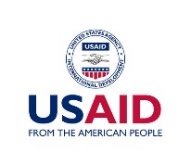 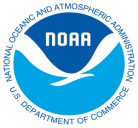 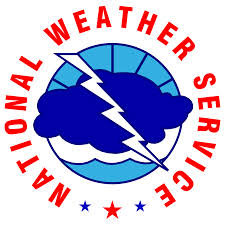 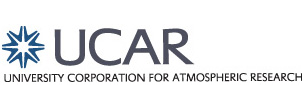 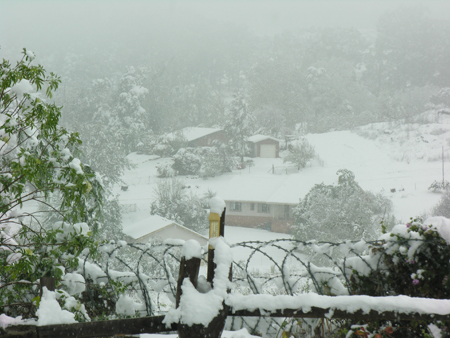 Weather Ready Nations: Impact-Based Forecast and Warning Process
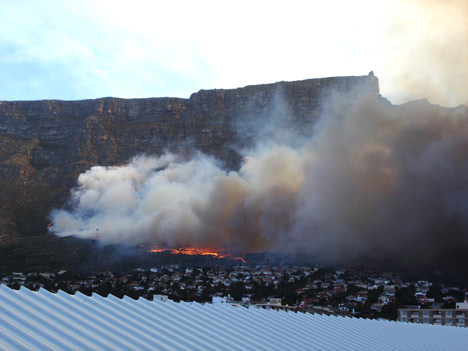 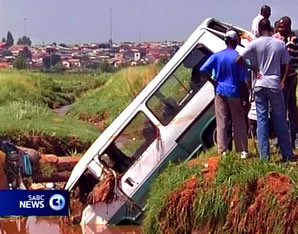 Paul Kucera, Ph.D. 
COMET
Boulder, CO USA
December 2018
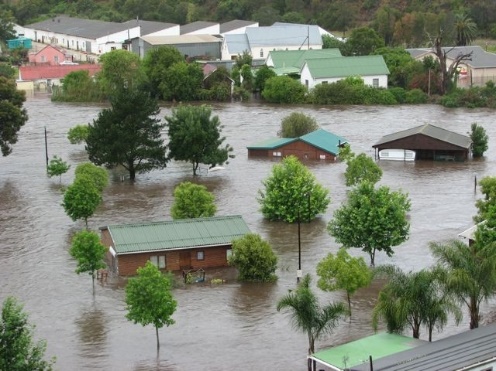 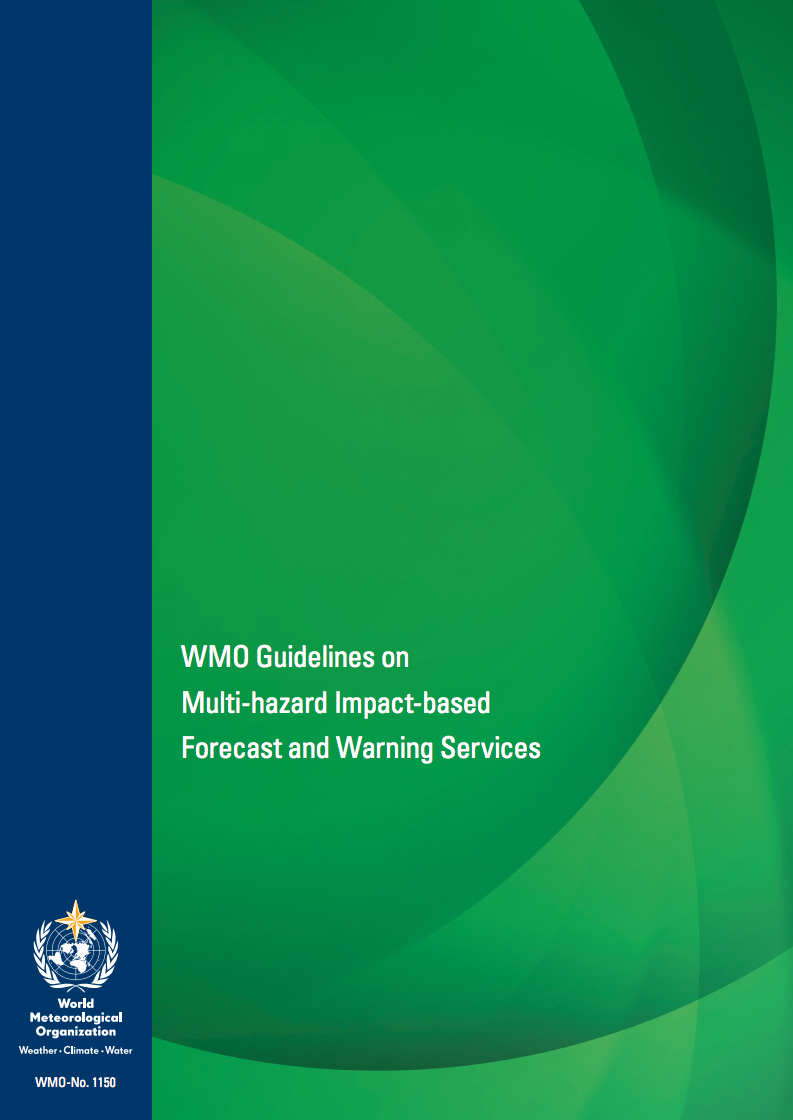 Weather Ready Nations (WRNs) program is implementing an Impact-based forecast system following the WMO guidelines
Reorient Focus from what the weather Will be TO what the weather will do
Why Impact-based Forecasting?
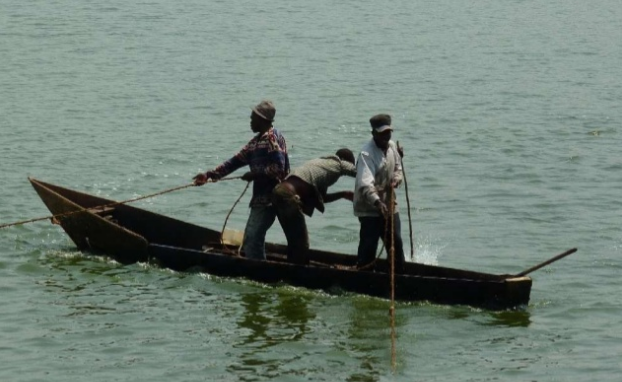 Stakeholders make decisions based on weather impacts on their activities
Forecasters focus on the needs and concerns of stakeholders
Decision makers use weather information as one input
Weather Ready Nations addresses impact-based forecasts and warnings
Improve products and services for decision-making

Deliver potential impact of forecast weather
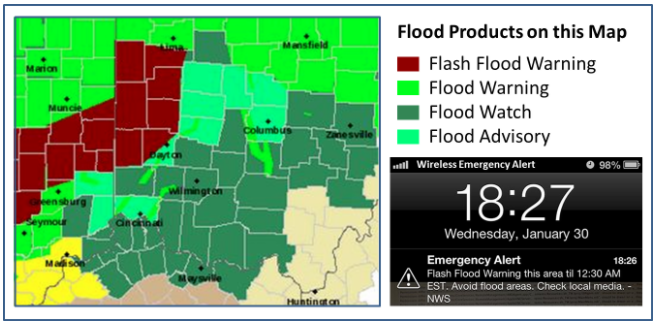 Warnings based on impact severity levels 

Work together with disaster management agencies and other stakeholders
4
Transition Towards Impact-based Forecasting
National Meteorological and Hydromet Services (NMHS) are responsible for timely and accurate forecasts and warnings
Stakeholders make decisions based on impact on lives, livelihood, property, and the economy
Need more than statements about hydrometeorological events
Need information on disaster risk and forecasting impact beyond the traditional forecast
Forecasting high-impact hydrometeorological is a global challenge
Disaster Management Survey
Needs:
Clear and concise information on the weather impacts
Communication that enables effective decision making
“Tell the decision makers what is going to happen, when, where, and how serious it will be”
Impact-Based Forecasting
Move from
Towards
What the weather will be: 
- 50mm in 24 hours
- 35 knot winds
What the weather will do: - Roads flooded- Communities cut off
Observations
Impacts
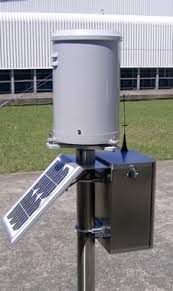 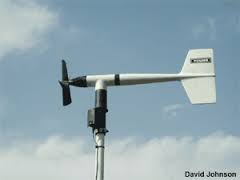 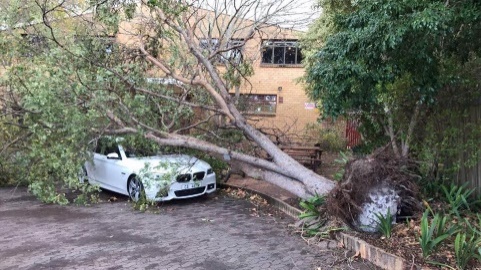 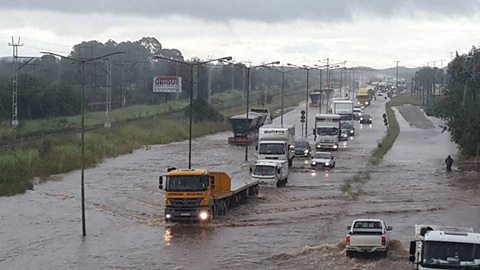 Moving Towards Impact based Forecasting
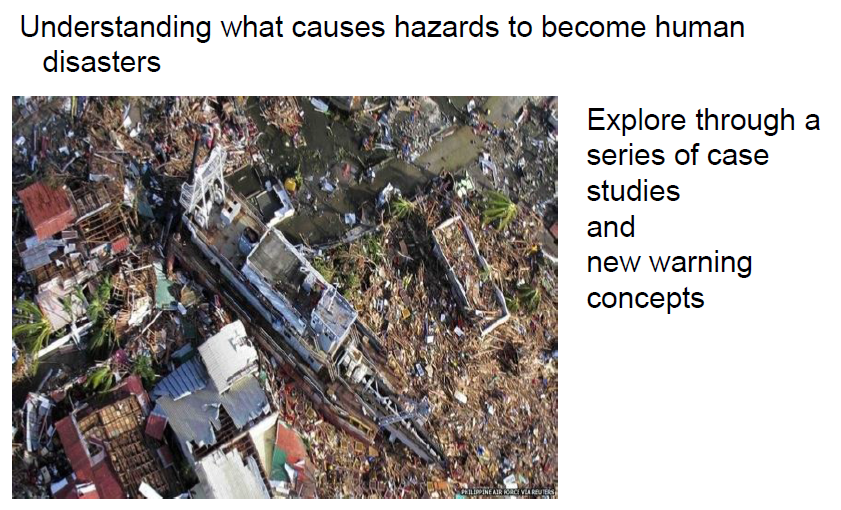 What causes hazards to become human disasters?
How does a good forecast, become a bad outcome?
How does an Impact-based Forecast System Work?
Response Capability
Build national and community response capabilities

Are response plans up to date and tested?

Are people prepared and ready to react to warnings?
Assessing Risks

Are the hazards and the vulnerabilities well known?

Are risk maps and data widely available?
Monitoring and Early  Warning 
Develop hazard monitoring and early warning services

Are the right parameters being monitored?

Can accurate and timely warnings be generated?
Dissemination and Communication
Communicating risks and early warnings

Do warnings reach those at risk?

Is the warning information clear and actionable?
9
The goal is to change from this type of forecast …
Warning: Heavy rain of more than 100 mm in 24 hours is expected
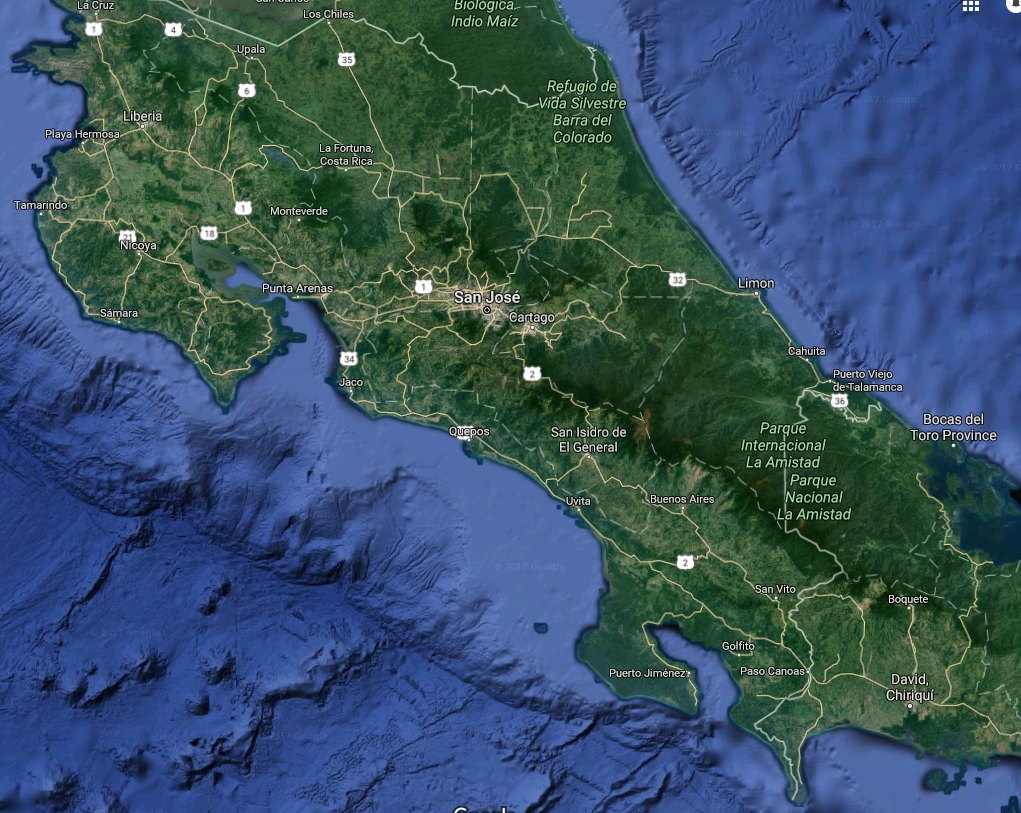 So??
What does it mean to me?
To an Impact-based Early Warning Forecast System
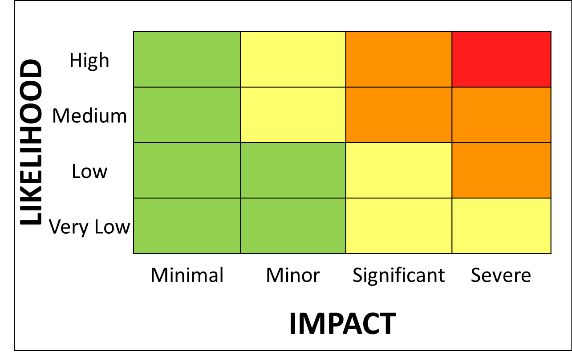 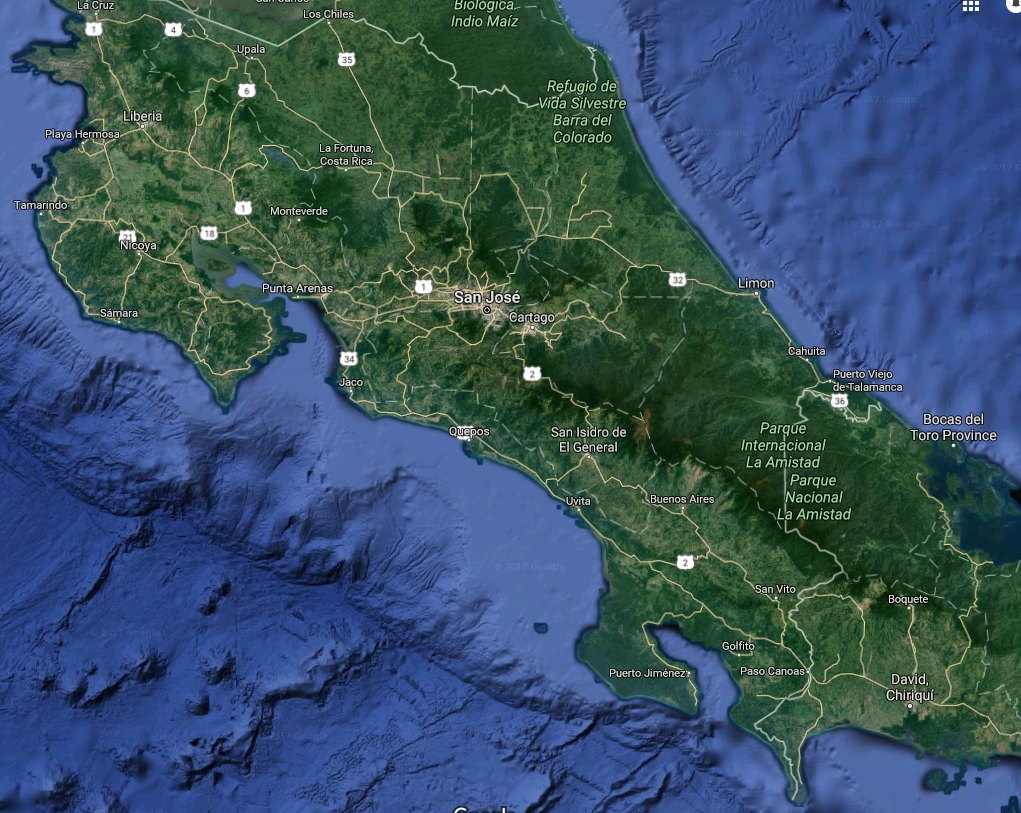 2
1
2
1
Impact Warning: 1. Orange warning for rain with a medium likelihood of significant impacts2. Yellow warning for rain with a high likelihood of minor impacts
Barbados Example - Hazard Matrix
12
Impact-based Forecast System Development
Impact tables define the different levels of impact
Impact level depends on vulnerability of the region
Disaster management agencies provide input to the tables
General description of different impact levels
Barbados Example - Impact Matrix
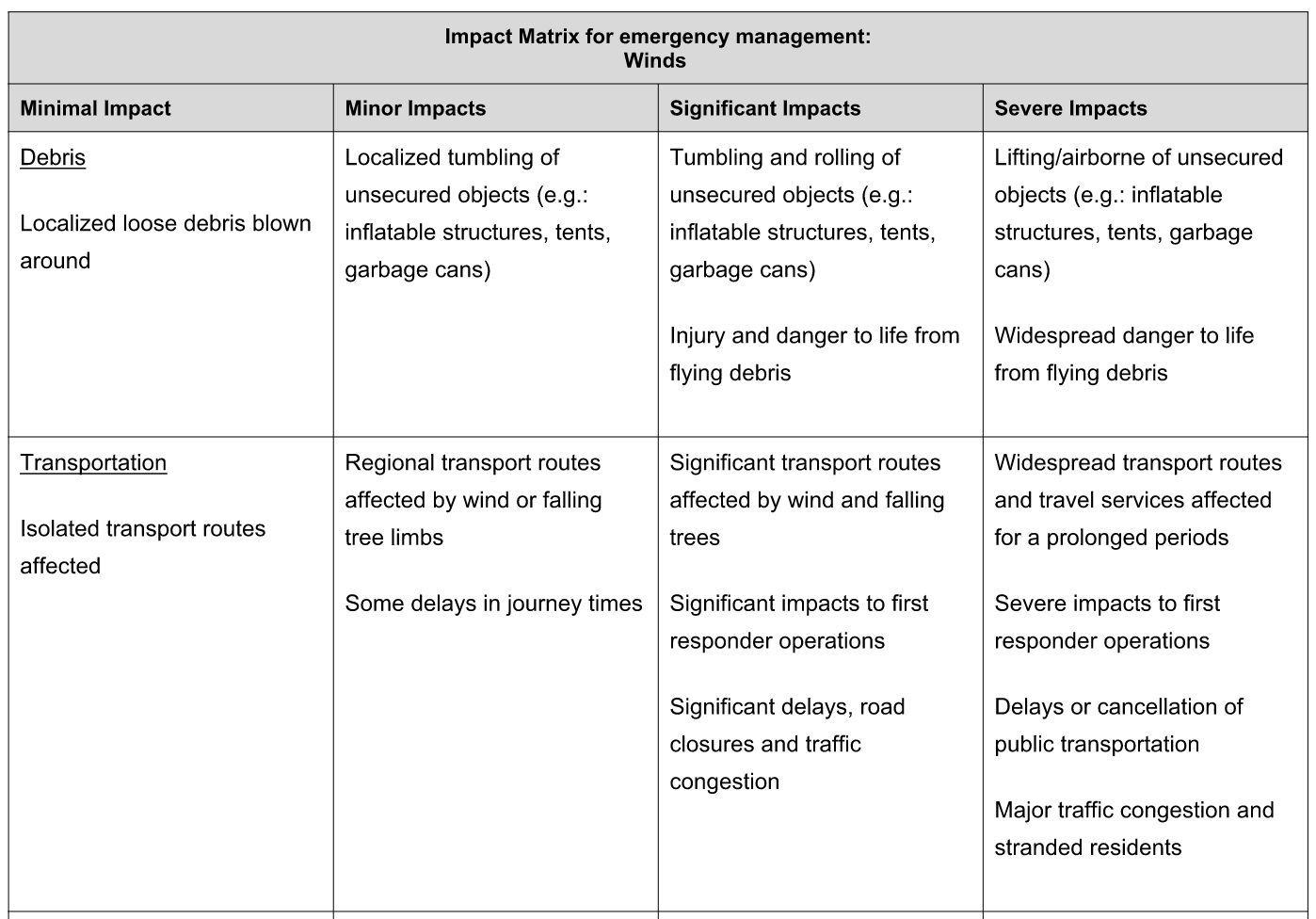 14
Barbados Example - Response Matrix
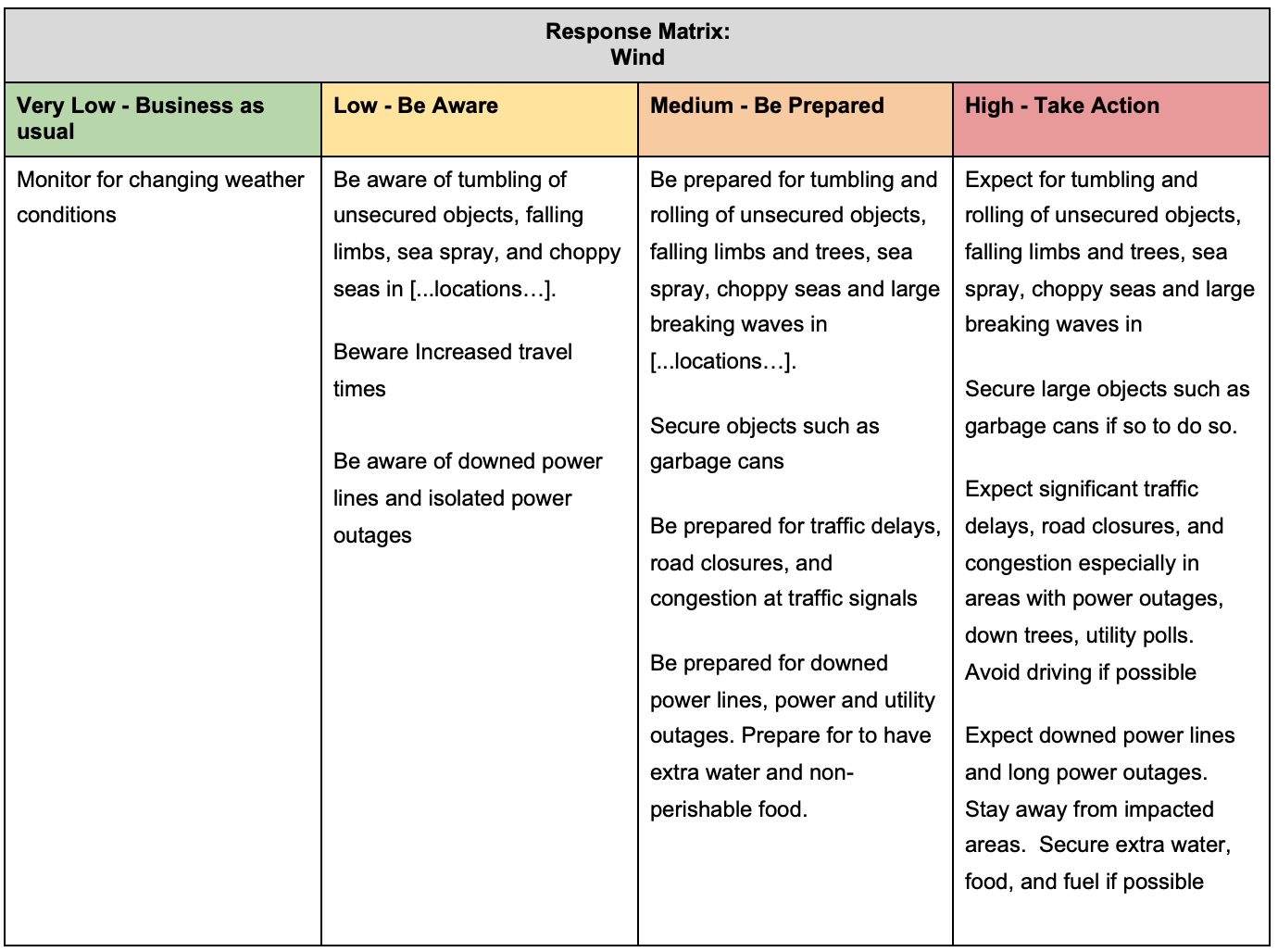 15
Risk and Response Matrix
Combine Likelihood and Potential Impacts to Determine Risk and Response
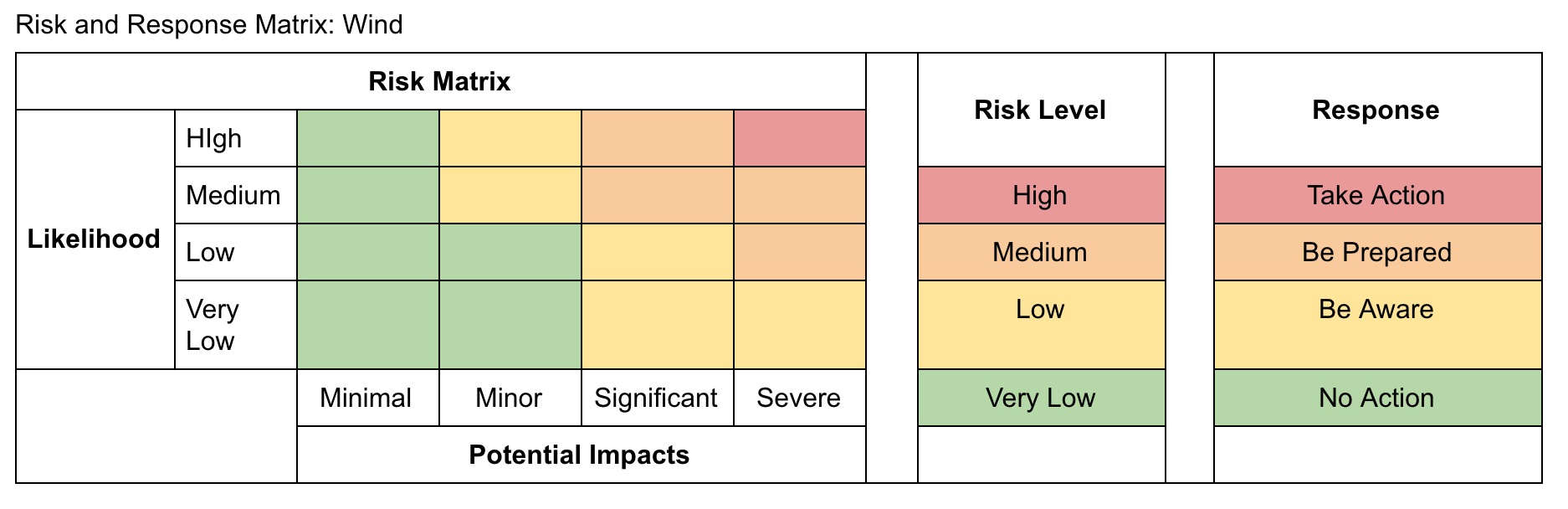 Example - Using a Risk Matrix
Forecasters identify a region where rainfall could result in adverse impacts
The most appropriate impact level is identified for an area
The expected likelihood of these impacts to occur is determined
Then the appropriate warning risk level (color) is established
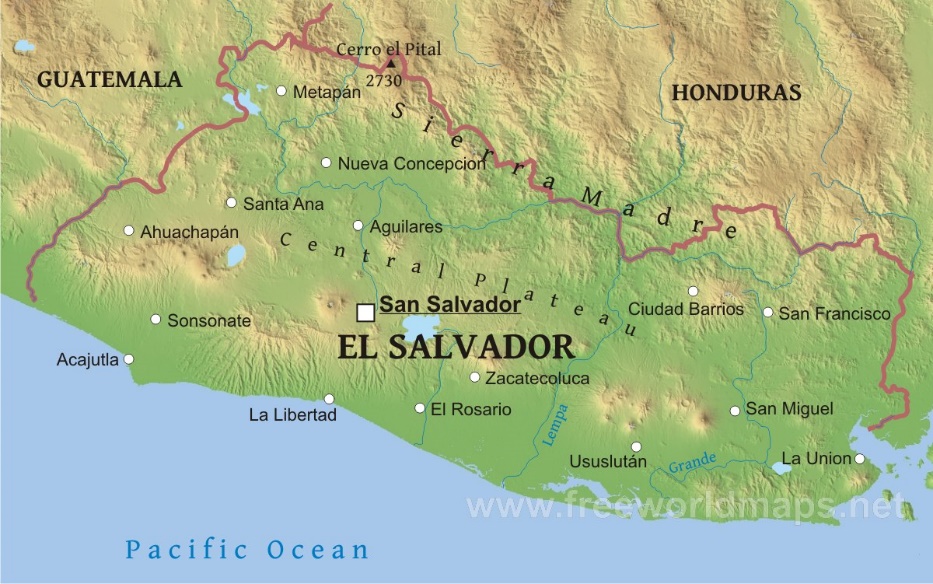 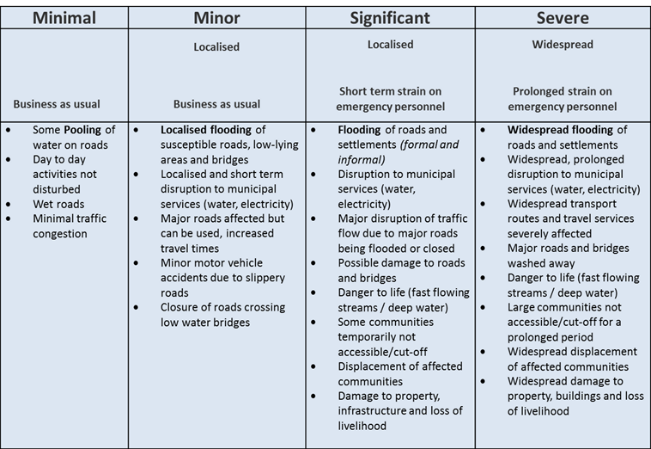 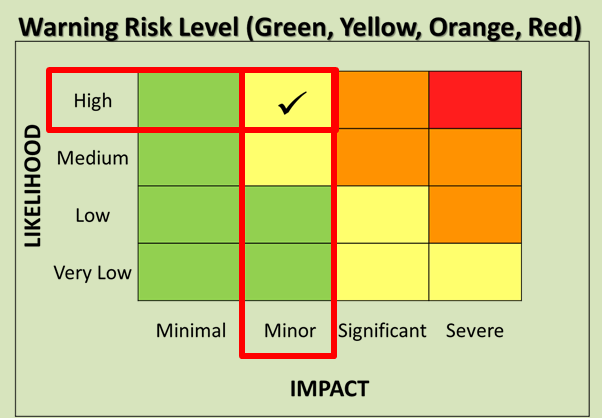 Example - Using a Risk Matrix
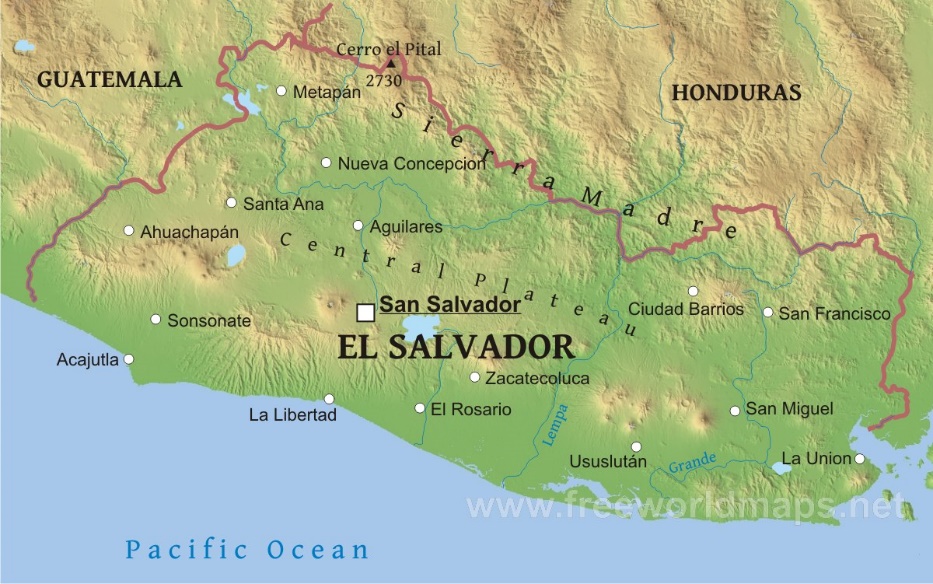 The same is done for areas with higher vulnerability
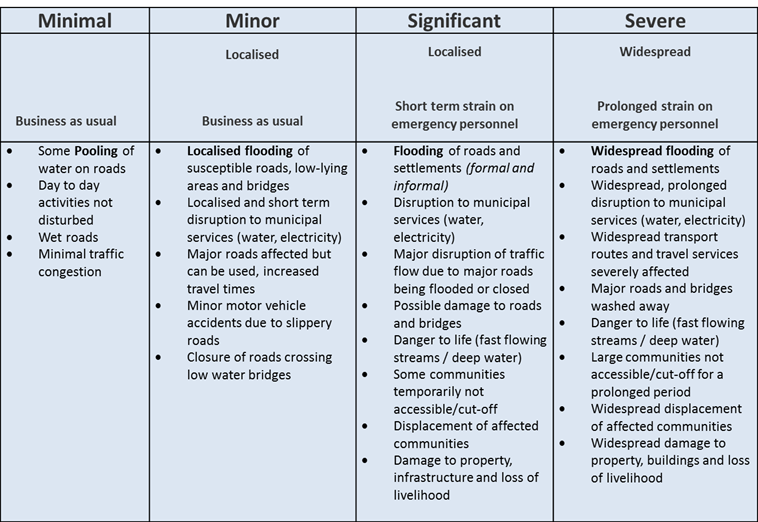 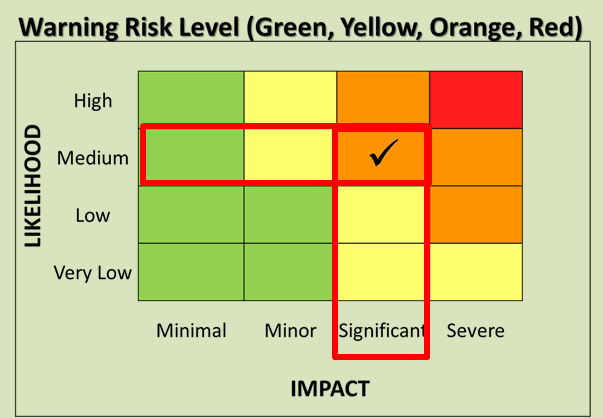 Example - Using a Risk Matrix
Important to note the difference in impact and likelihood of the yellow and orange warnings
These warnings require a different response from disaster management
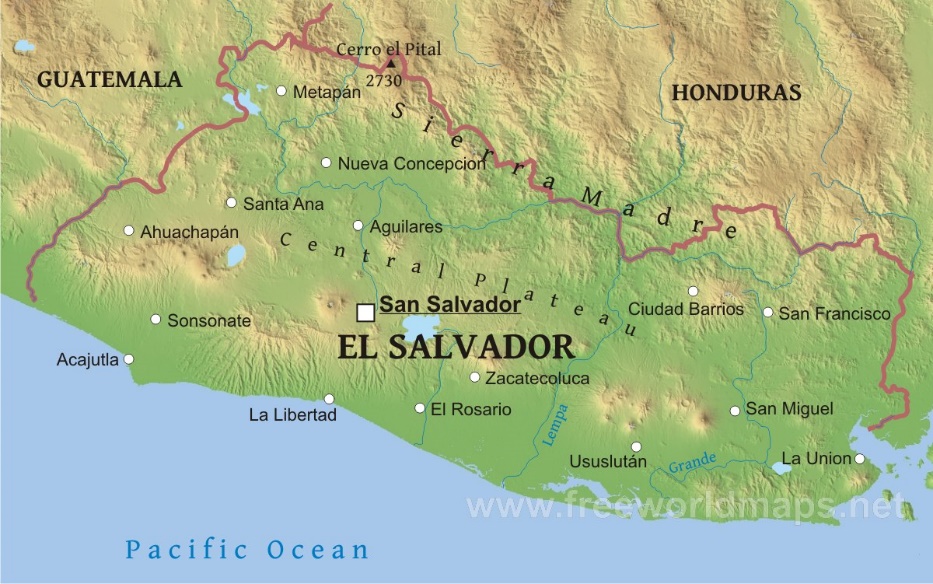 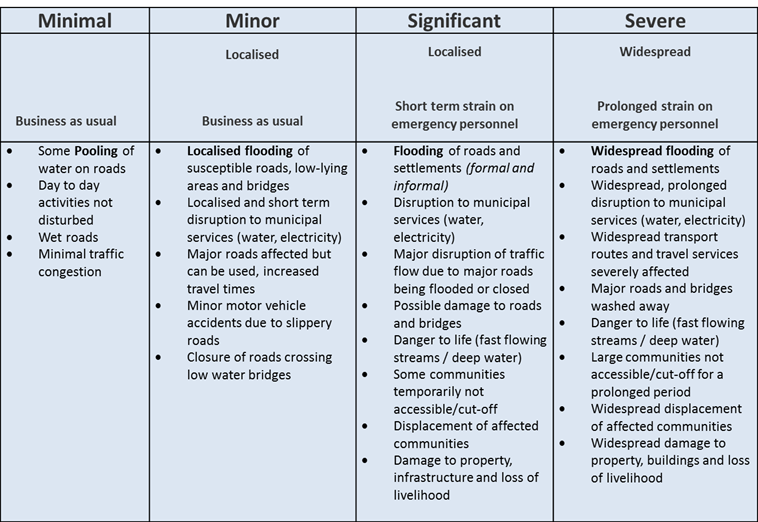 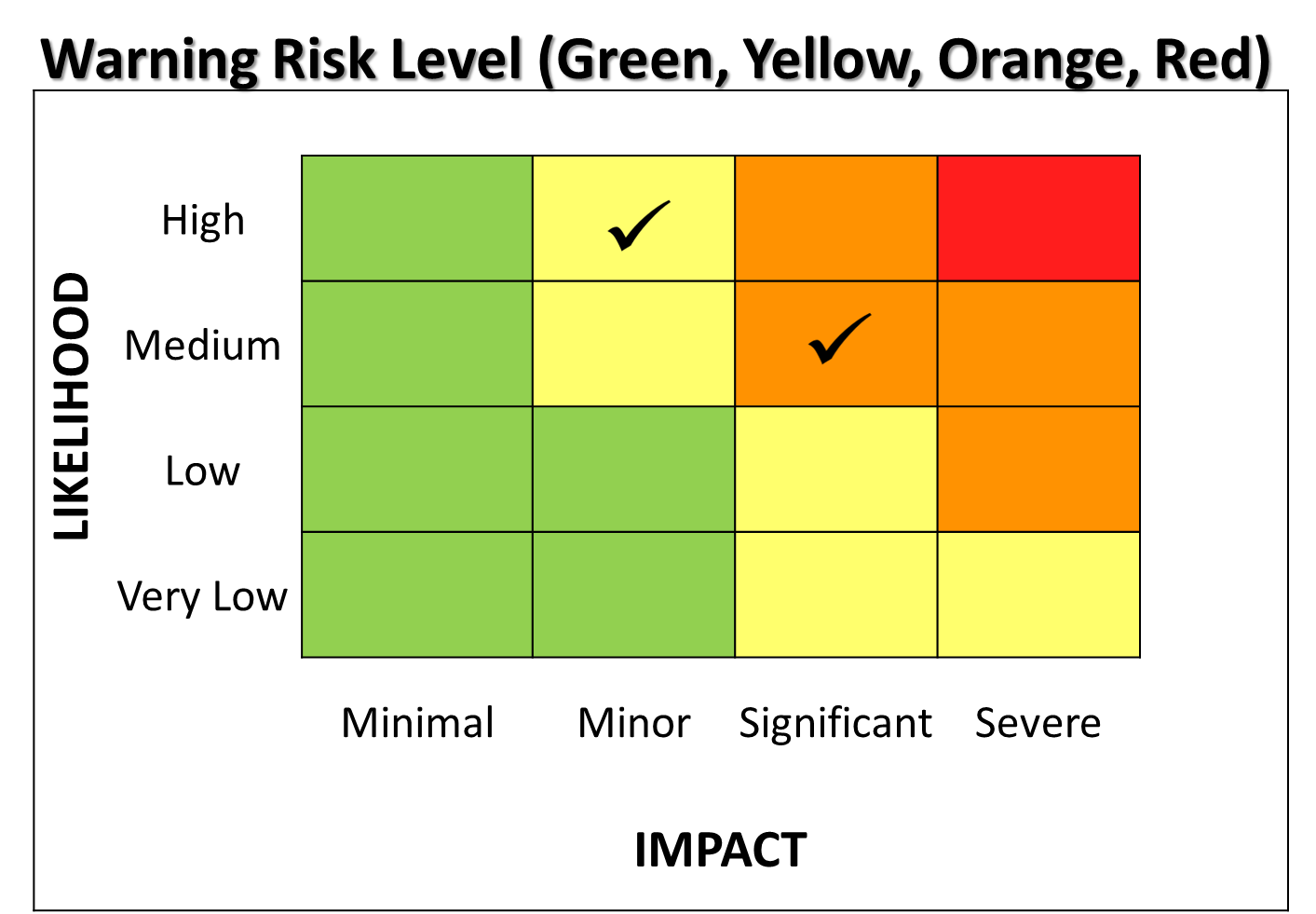 Warning Template Example
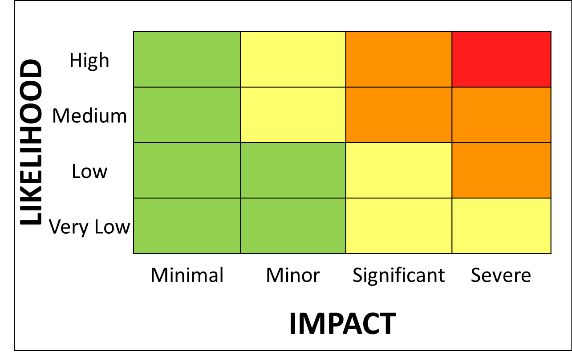 x
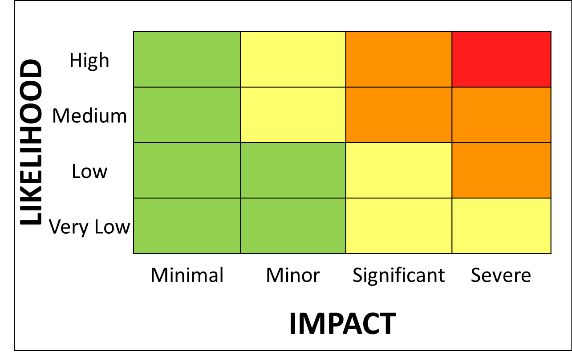 x
Partnerships and Collaboration
Main challenge: NMHSs and Civil protection need to work in partnership with other government agencies and stakeholders (emergency response, mapping agencies, transport, public, etc.) 
Development of Information and Services - data sharing among different agencies and departments is vital (demographic, GIS mapping, economic information, etc.)
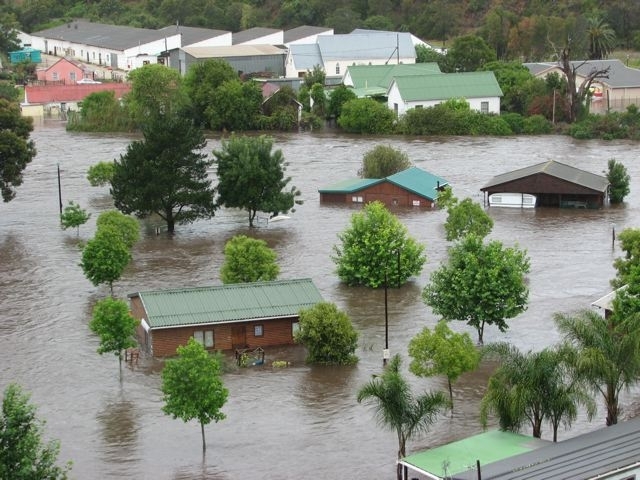 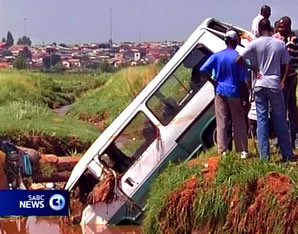 Development of an Impact-based Forecast System
Phase One: Collect Data and Develop Hazard, Risk, and Response Matrices
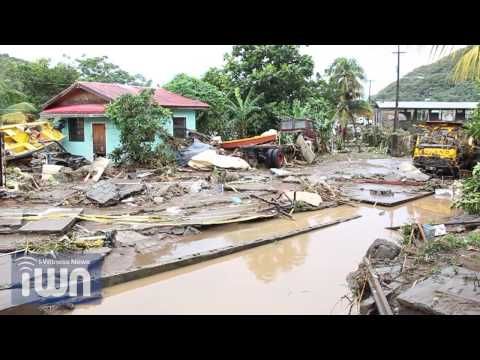 Workshop 1: Analyze available data and tools for developing matrices 
Workshop 2: Draft Hazard and Response Matrices
Workshop 3: Finalize Hazard and Response Matrices
Example of combined Heavy Rainfall: Impact, Hazard and Response Matrix developed by forecasters, hydrologists, and disaster managers
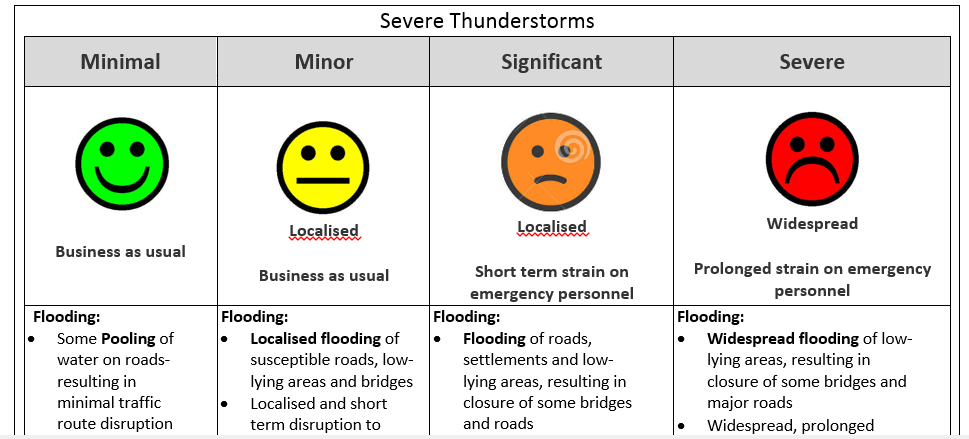 Development of an Impact-based Forecast System
Phase Two: Expand Stakeholder Participation
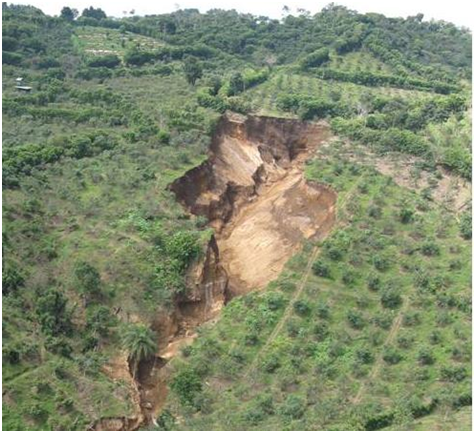 Workshop 1: Draft sector specific matrices (e.g. health, public works, transportation, and other key partners)
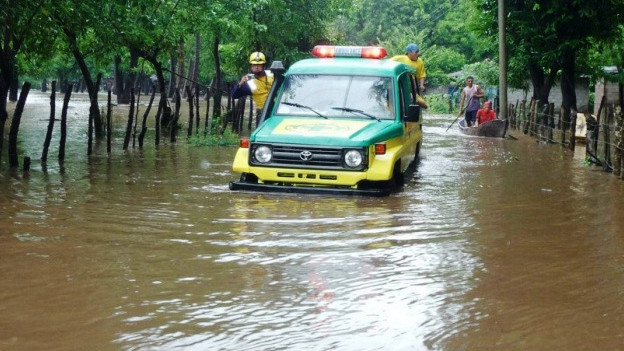 Workshop 2: Finalize sector specific matrices
Phase Three: Forecaster and Disaster Management Interface
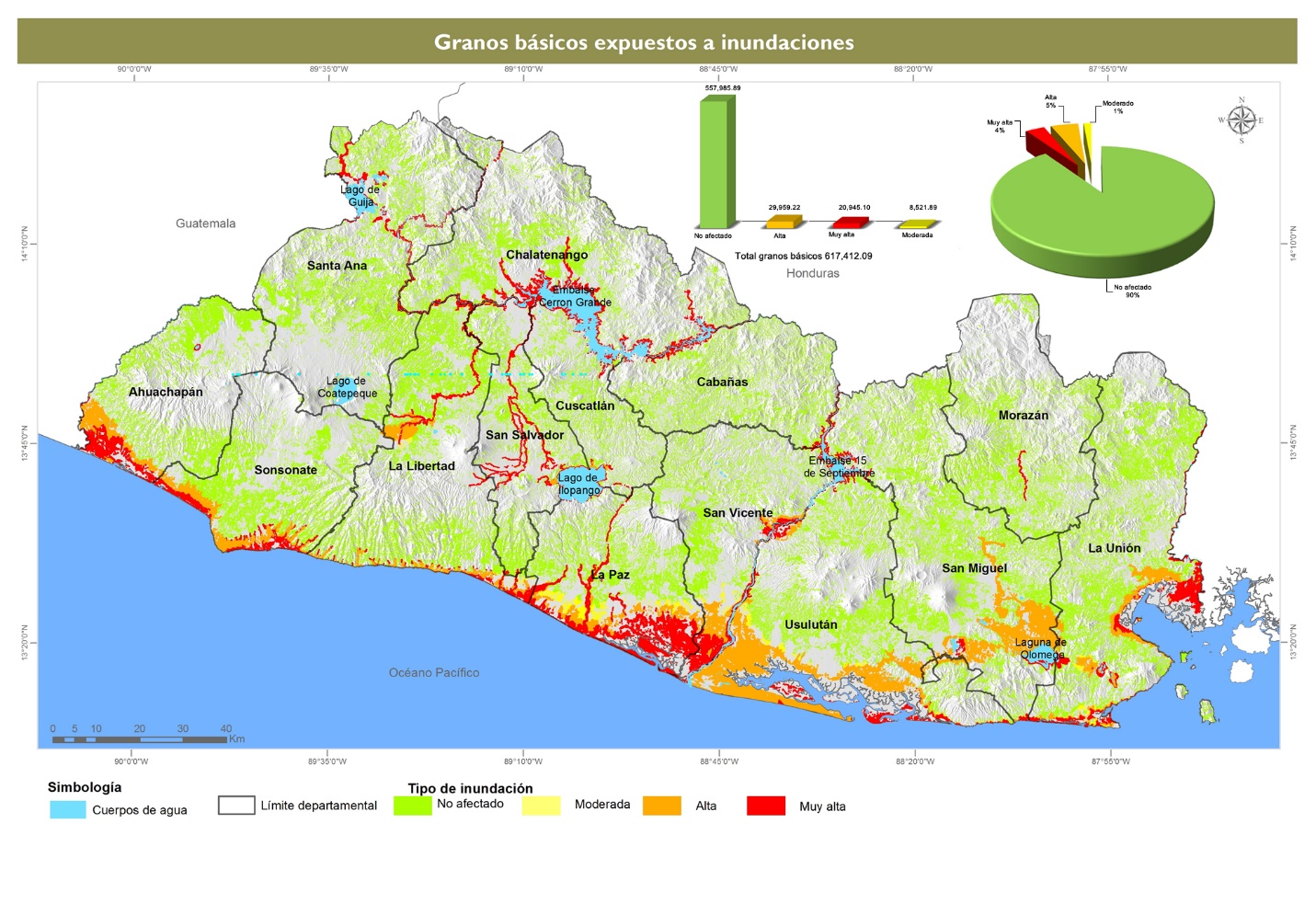 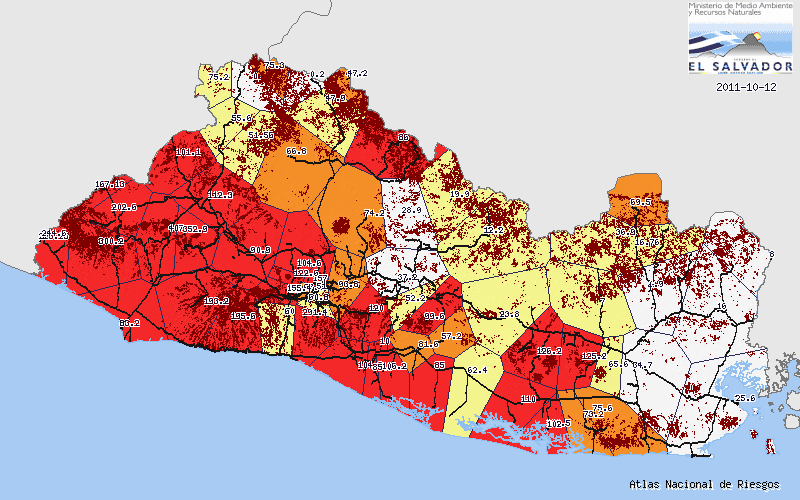 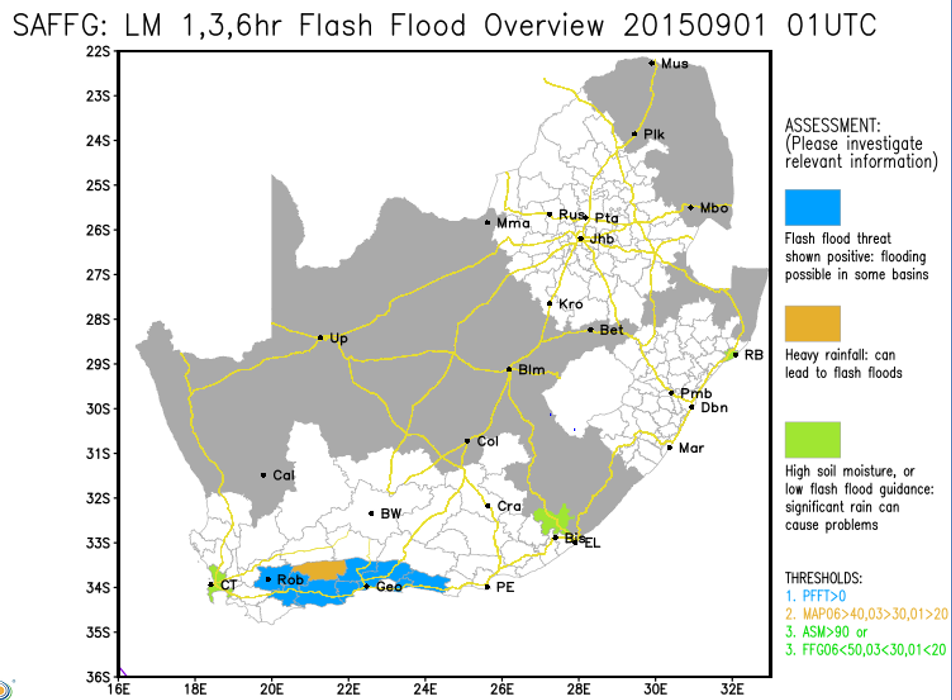 Workshop: Develop display system to share information between forecasters and disaster managers
Phase Four: Develop Standard Operating Procedures (SOP)
Workshop 1: Draft the Standard Operating Procedures
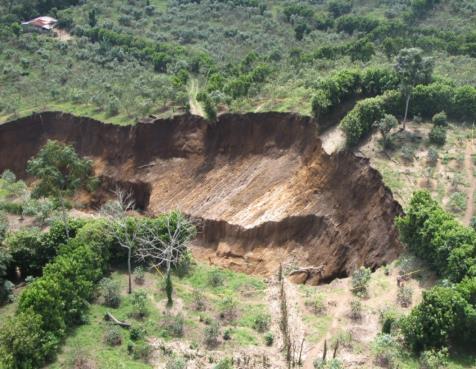 Workshop 2: Finalize Standard Operating Procedures
Phase Five: Impact-based Forecasting Demonstration
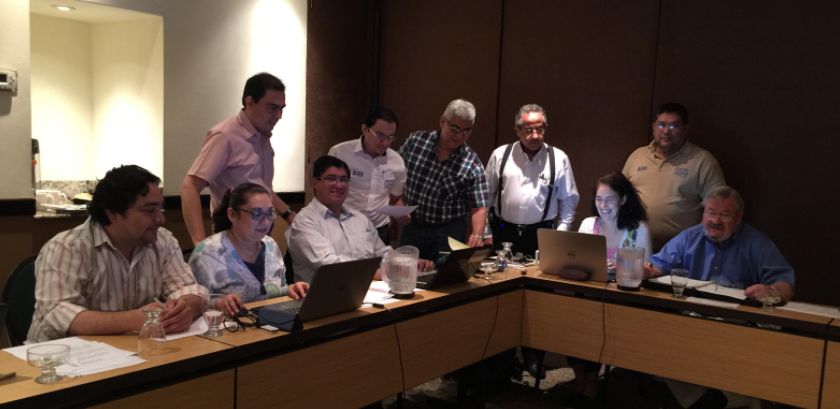 Workshop 1: Train Forecast and Civil Protection Staff
Workshop 2: Train the media and other stakeholders
Workshop 3: Simulation test in conjunction with civil protection and NMHSs
Phase Six: Public Awareness and Outreach
Workshop: Develop outreach material and raise public awareness to recruit volunteers to assist with communication and mitigation efforts
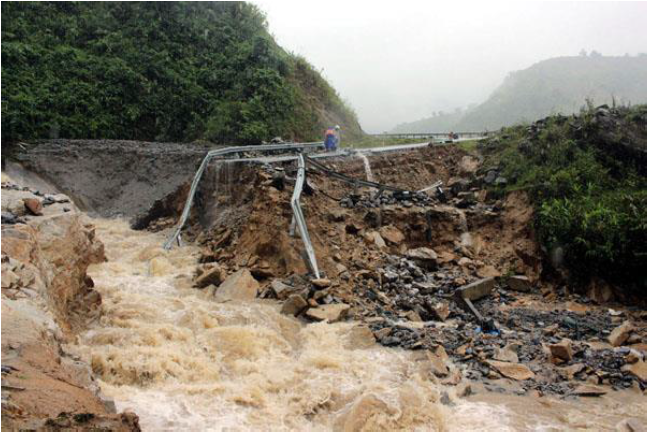 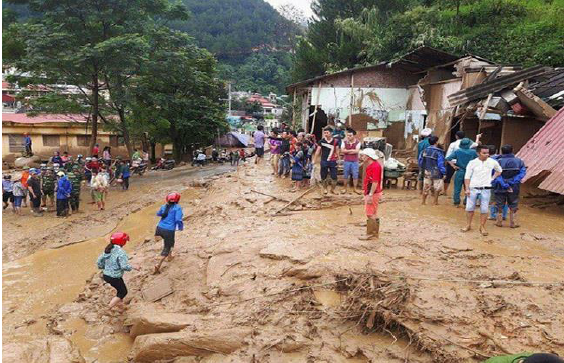 Challenges
NMHS forecasters and civil protection commit to paradigm shift to impact-based forecasts and warning
NMHS and civil protection needs to build staffing skills to create and use impact-based forecasts
NMHS and civil protection needs to incorporate social science principles in operations
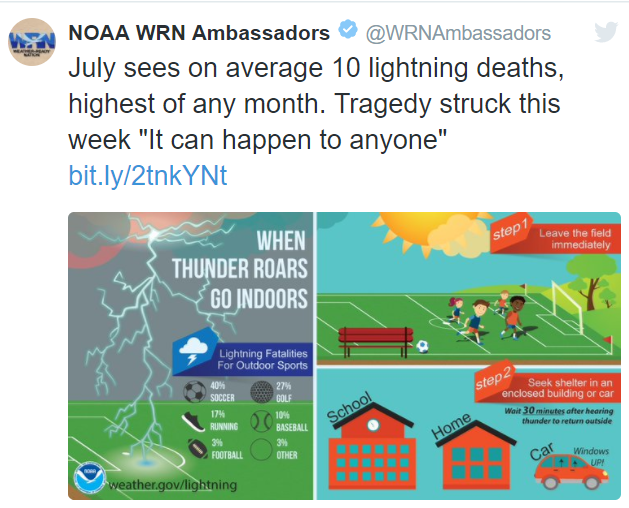 NMHS and civil protection collect and analyze data to develop the impacts, hazard, and response matrices
29
Thank you – Questions?
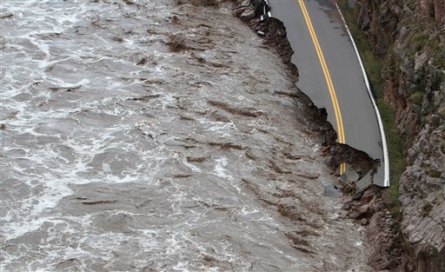 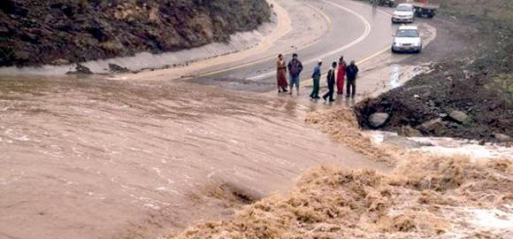 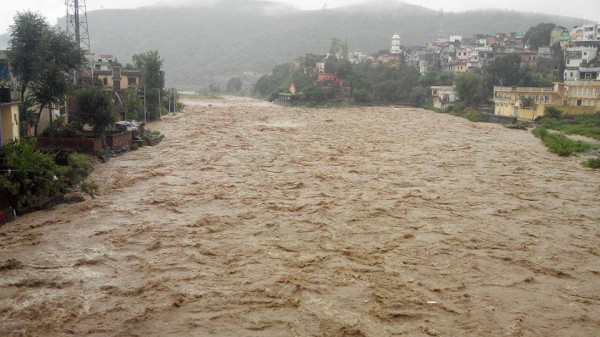 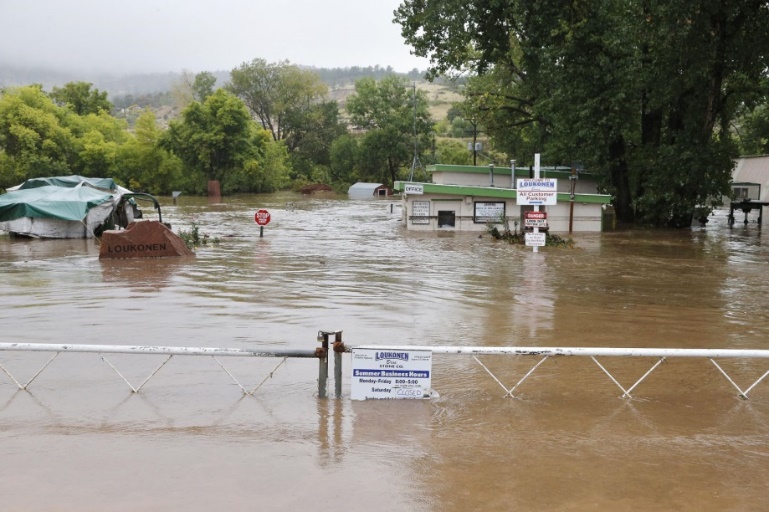 30